Учебно – методическое пособие
Игра “Шарик улетел.”

                                                           
   Автор: Савенко Наталья Валерьевна  -воспитатель
ГБДОУ центр развития ребенка – детский сад № 38Красносельского районаСанкт - Петербурга
Цели: 
Закрепление знаний основных цветов (желтый, красный, синий, зеленый);
Развитие мелкой моторике рук.

Материалы: Разноцветные картонные окошечки, круги основных цветов(желтый, красный, синий, зеленый).

Описание игры: Предложить ребенку закрыть окошко,  найдя кружок нужного цвета.
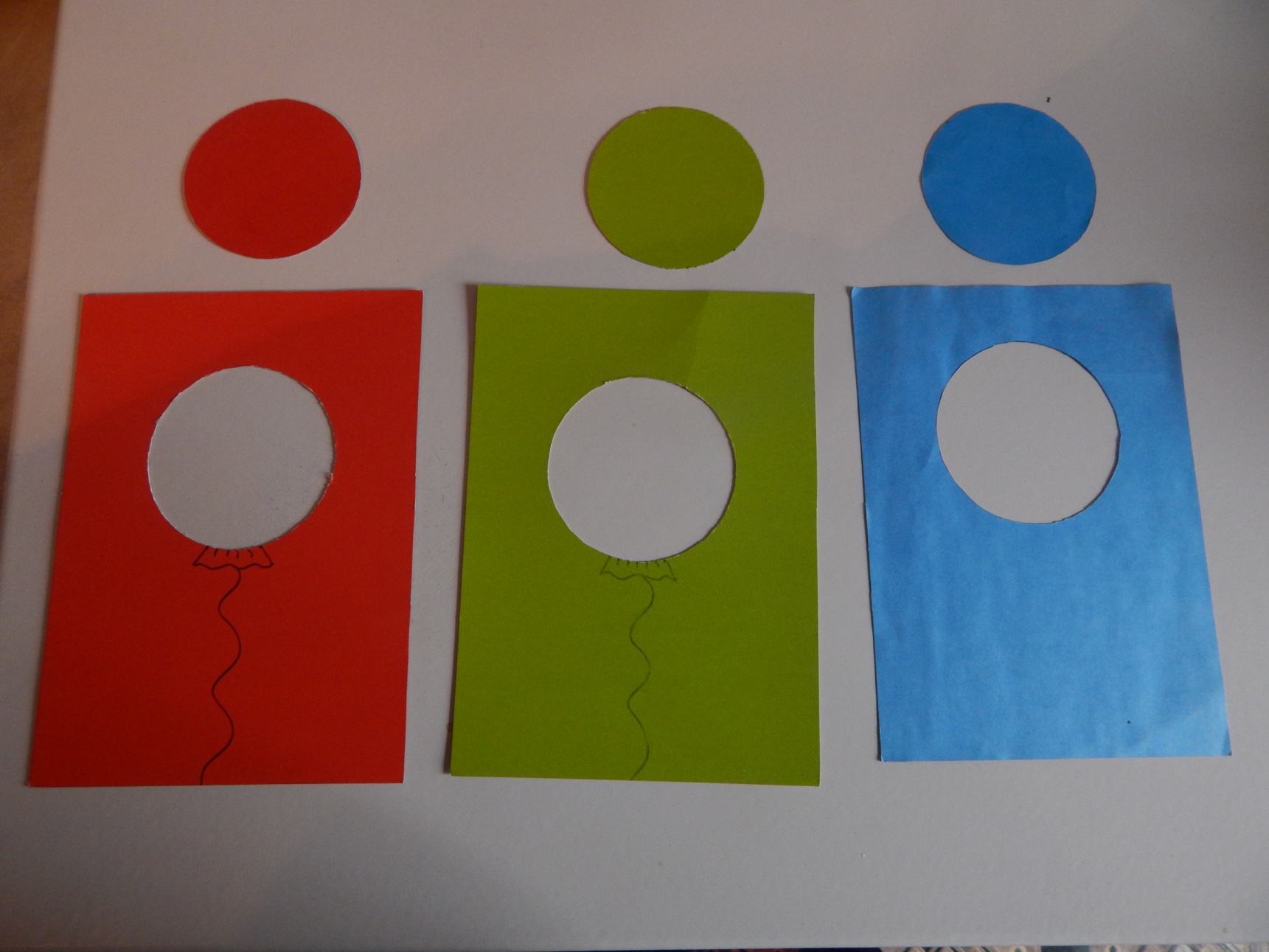